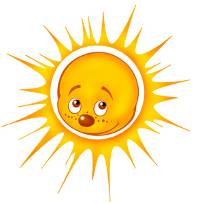 Интегрированный урок 1 классе 
 по обучению грамоте                         (чтение + письмо)
Выполнила: Наталич С.Н.
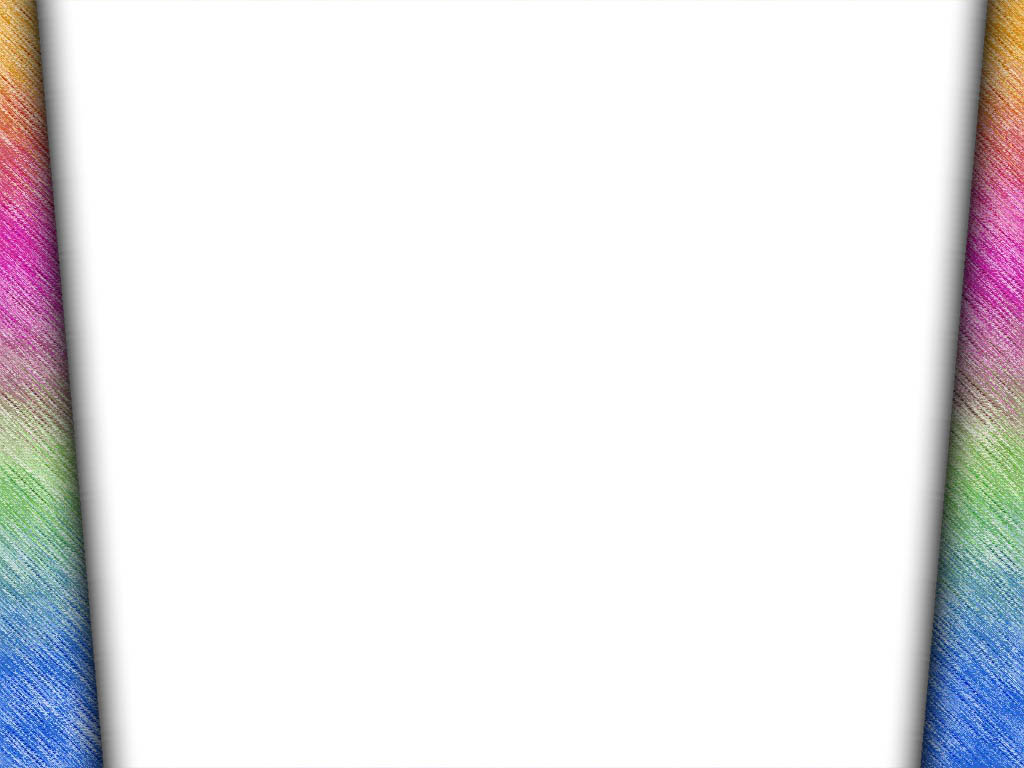 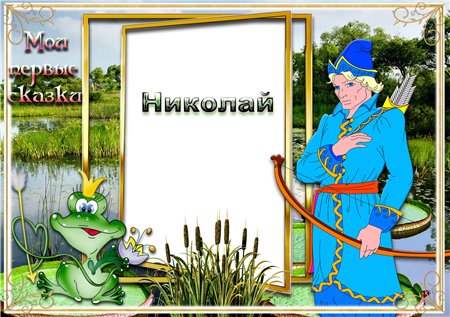 Царевна-лягушка
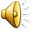 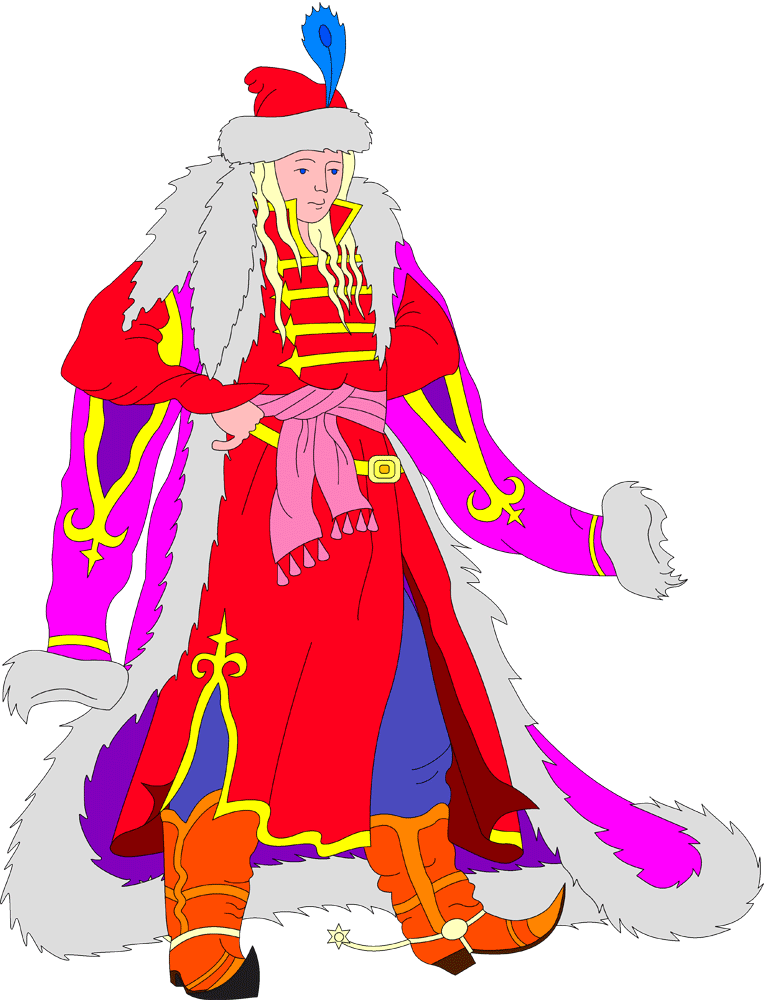 Сказочный лес
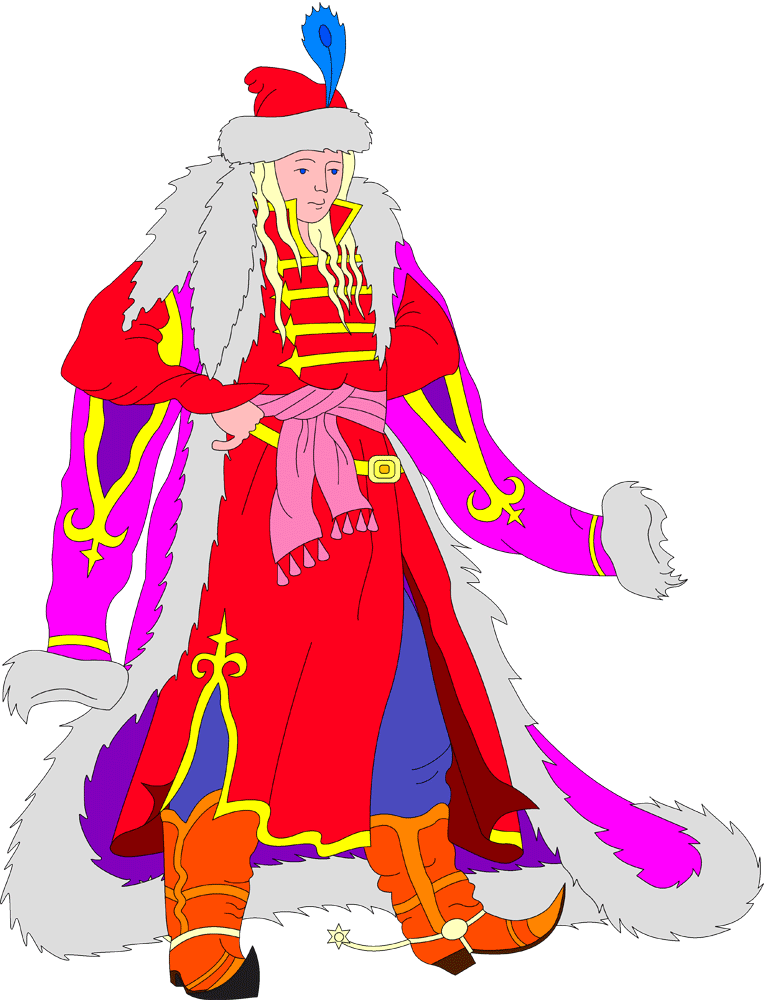 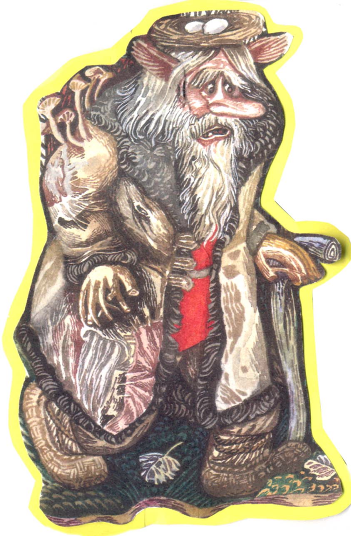 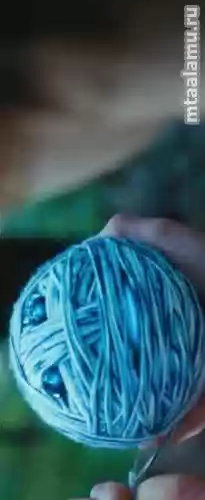 Физминутка
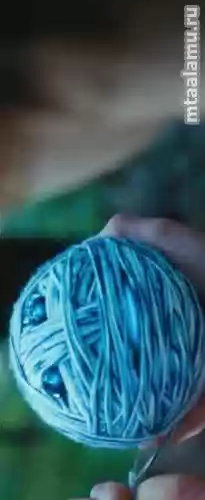 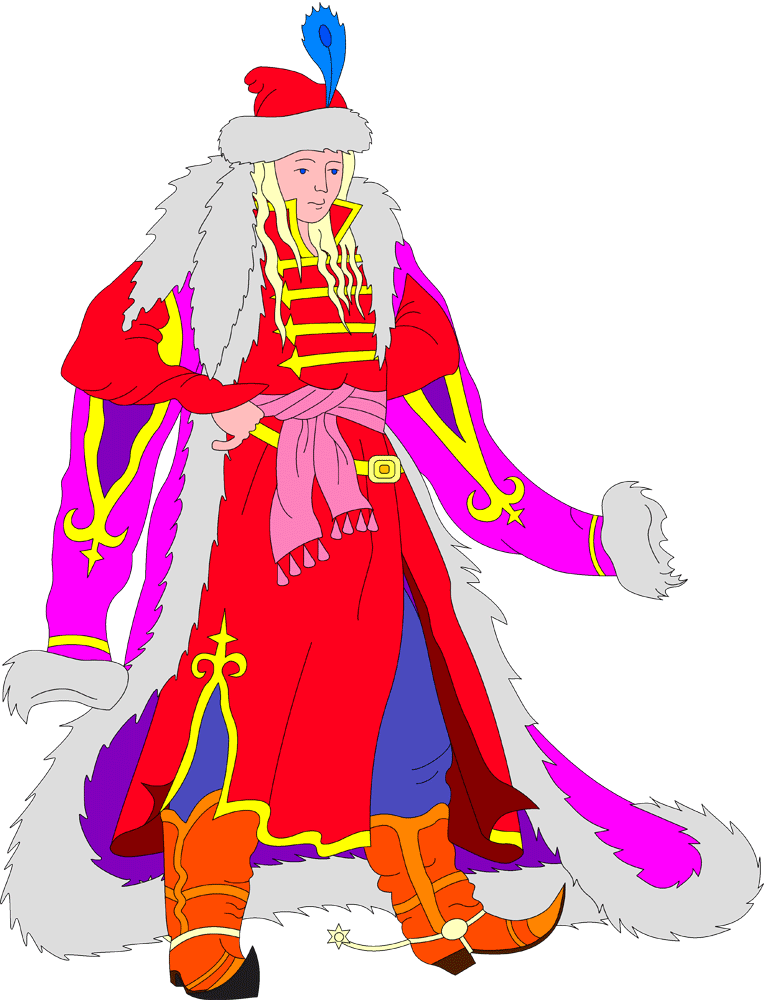 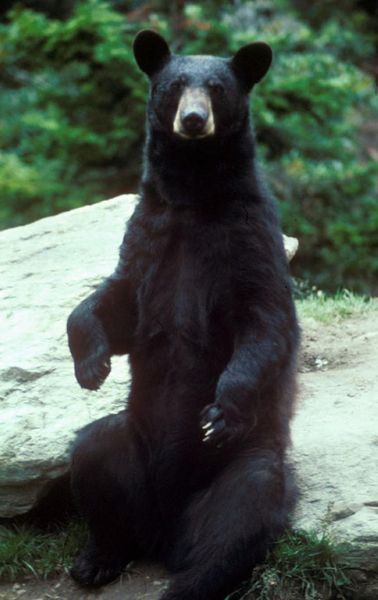 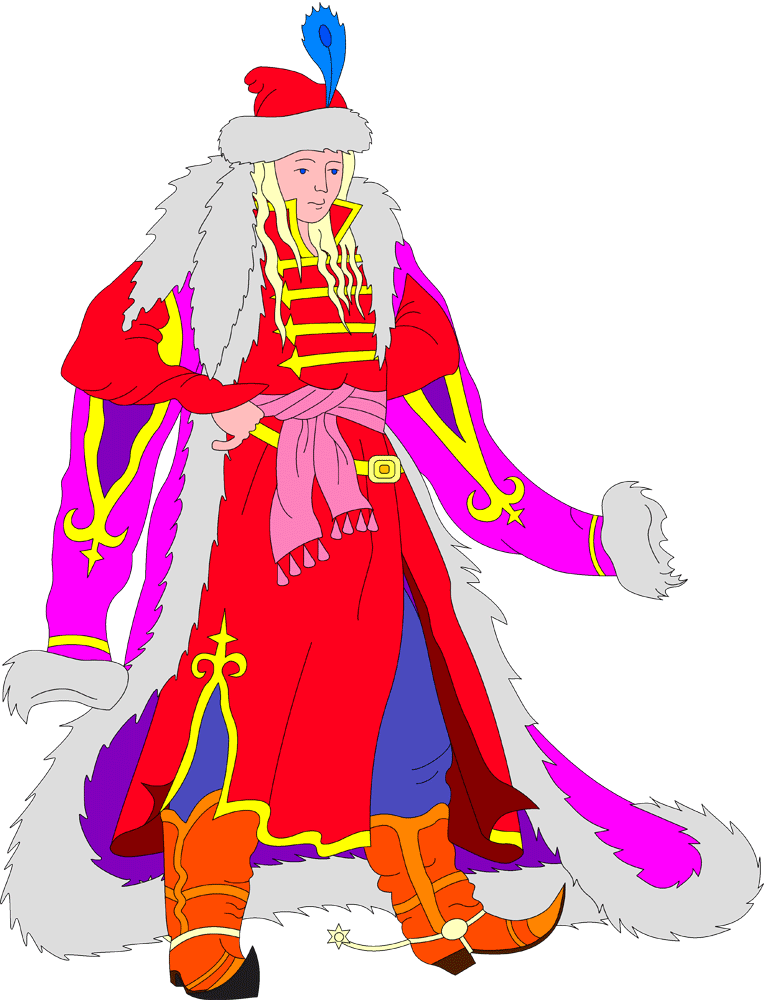 Мужик и медведьстр. 28 «Русская азбука»
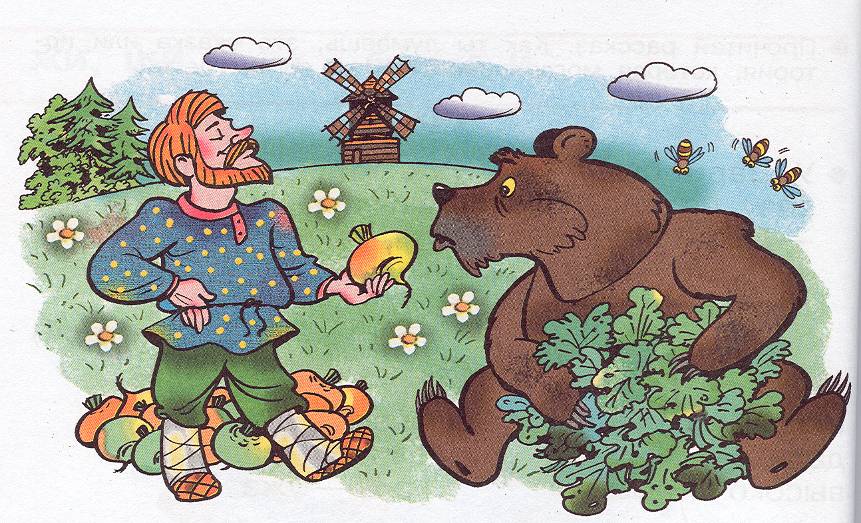 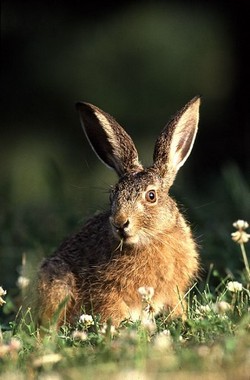 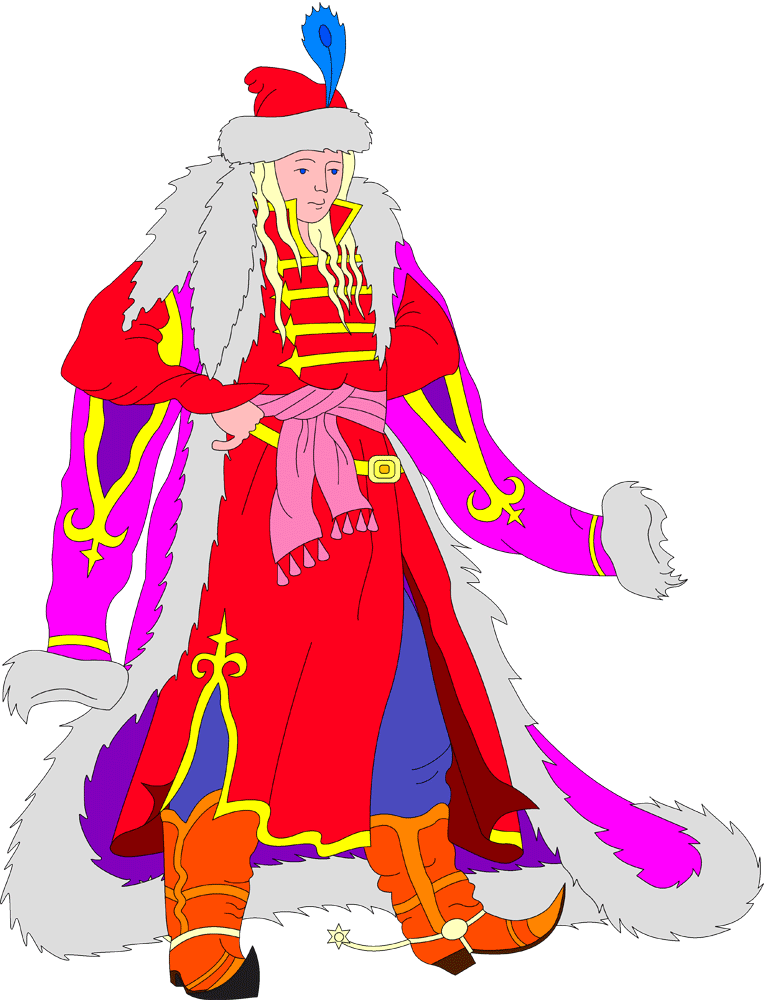 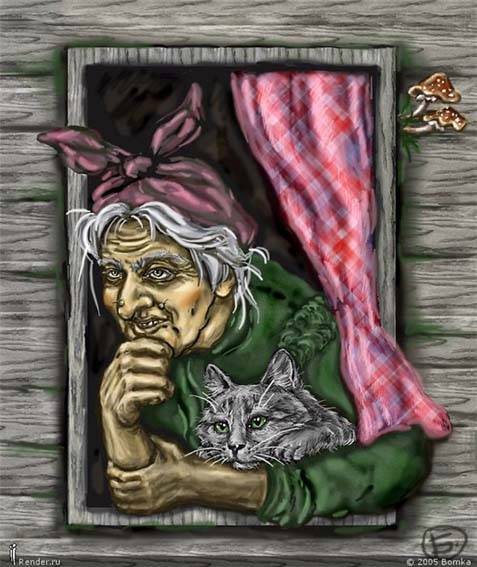 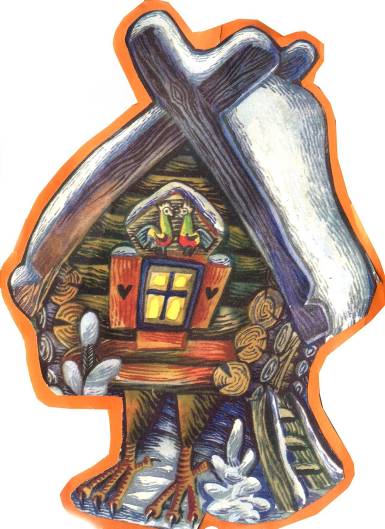 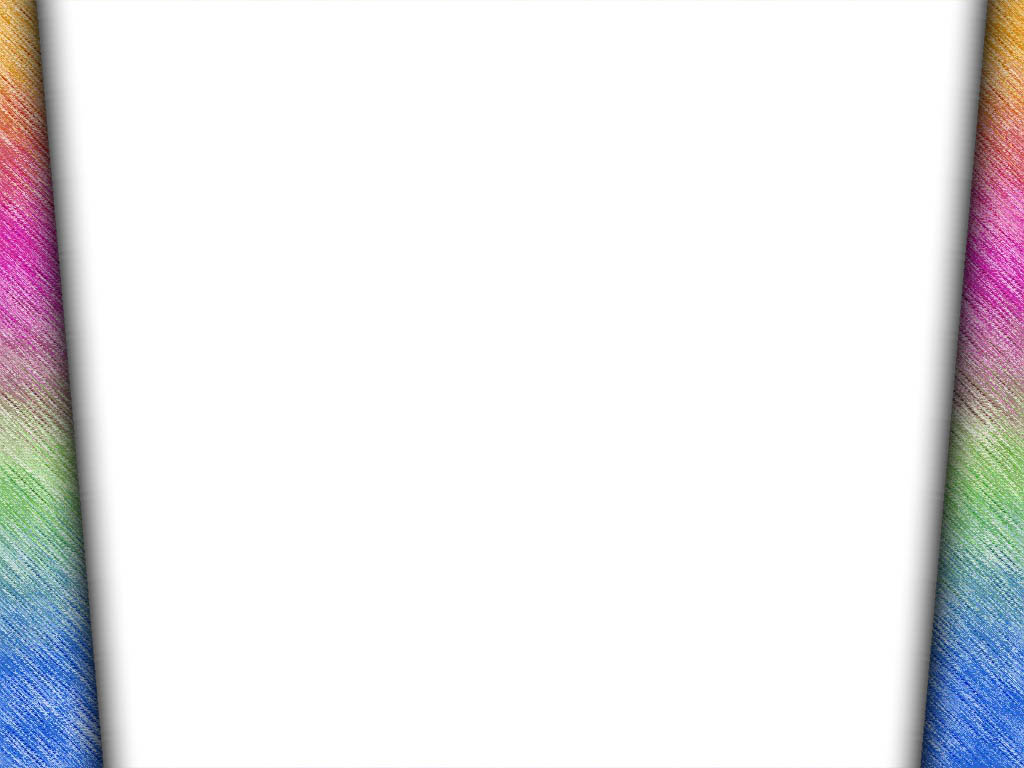 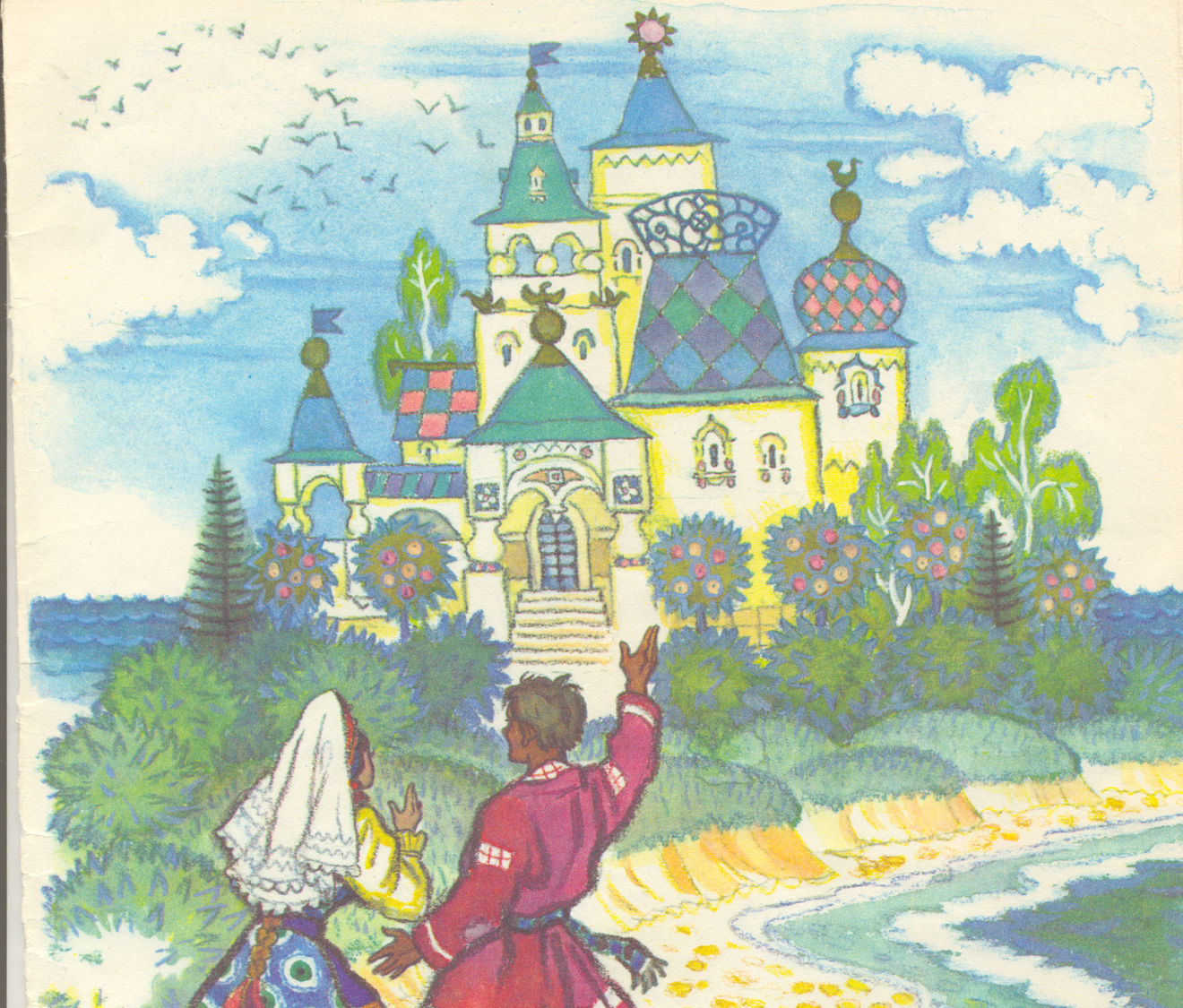 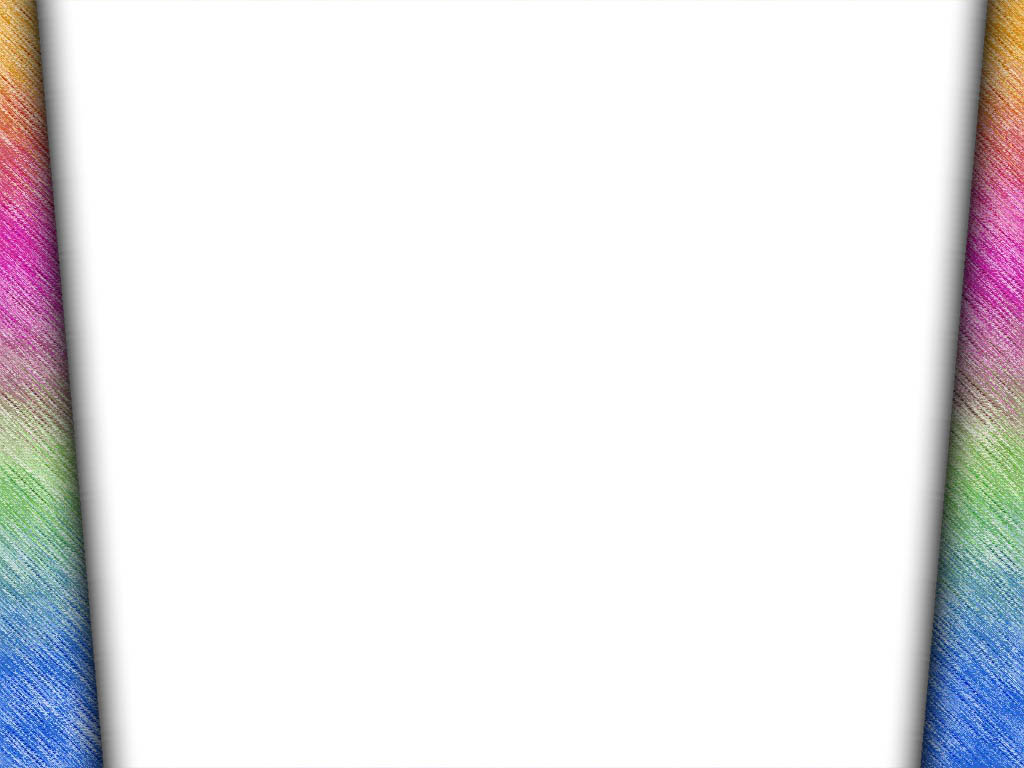 Используемые источники
http://allday.ru/uploads/posts/1206883045_71.jpg - рамка
http://www.ratanews.ru/news/news_11012008_10.stm - дом куклы
http://history.kantele.ru/faces/0018.html - Тамара Юфа
http://i018.radikal.ru/0803/39/f7f043427623.jpg - картинки